Aromatic Electrophilic Substitution
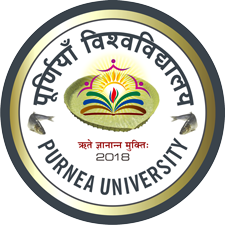 by Dr. Atul Kumar Singh
Assistant Professor
Department of Chemistry 
M. L. Arya College, Kasba
Purnia -854330
India
Arenium Ion Mechanism for Aromatic Electrophilic Substitution
Aromatic Electrophilic Substitution is bimolecular.
Aromatic Electrophilic Substitution involves arenium ion intermediate.
Mechanism involves two main key step :
 (i) formation of arenium ion and 
 (ii) deprotonation.
 The first step is rate determining and the reaction follows second order kinetics.
Mechanism
Halogenation
Introduction of an halogen into an aromatic ring in the presence of lewis acid and halogen is known as halogenation of arenes.




 Commonly used Lewis acid are FeCl3, FeBr3, AlCl3, AlBr3, etc
This method is restricted to Chlorination or bromination
 I or F are usually introduced in arenes by using alternative methods.
The reactive electrophile, the halonium ion  is formed by the removal of the halide by lewis acid catalyst.
Some time iron is used in place of FeCl3 or FeBr3  but the active catalyst is not Fe(0) but FeCl3 or FeBr3  formed by the reaction of Fe and halogen
Mechanism
Thank you